Πως σχεδιάζουμε δυνάμεις
Σχεδιασμός Δυνάμεων
Έχουμε δυο ειδών επιφάνειες:
Τραχιές επιφάνειες, όπως είναι η επιφάνεια του δρόμου. Όταν ένα σώμα κινείται πάνω σε τραχιές επιφάνειες η τριβή δεν είναι μηδέν
Λείες επιφάνειες, όπως είναι η επιφάνεια του πάγου. Όταν ένα σώμα κινείται πάνω σε λείες επιφάνειες η τριβή είναι μηδέν
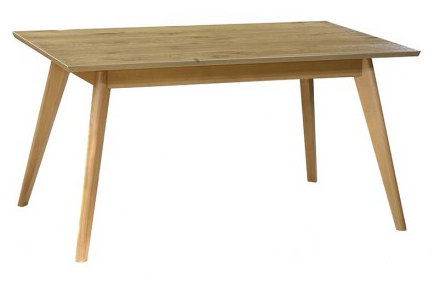 Τραχιά επιφάνεια
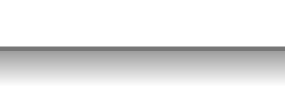 Λεία επιφάνεια
Σχεδιασμός Δυνάμεων
Για να σχεδιάσω δυνάμεις ακολουθώ τα παρακάτω:
Επιλέγω το σώμα που θέλω να σχεδιάσω τις δυνάμεις που του ασκούνται.

 Τα σώματα τα αντιμετωπίζουμε ως υλικά σημεία…
Επιλέγω μια γόμα
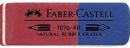 Σχεδιασμός Δυνάμεων
Αρχικά σχεδιάζω τις δυνάμεις από απόσταση. 

Προσοχή!!!! Όλα τα σώματα με τα οποία θα ασχοληθούμε είναι στη γη … άρα σχεδιάζω πάντα την δύναμη της βαρύτητας που ασκεί η γη.
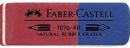 Η δύναμη της βαρύτητας έχει κατεύθυνση πάντα προς τα κάτω (προς το κέντρο της γης) .
W
Σχεδιασμός Δυνάμεων
Να σχεδιάσετε τις δυνάμεις που ασκούνται στην κούπα
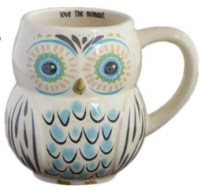 Η κούπα δεν ακουμπάει πουθενά, άρα η μόνη δύναμη που δέχεται είναι η βαρυτική δύναμη της γης (W)
W
Σχεδιασμός Δυνάμεων
Αφού σχεδιάσω την βαρύτητα ή άλλες δυνάμεις που ασκούνται από απόσταση στο σώμα (π.χ. μαγνητικές δυνάμεις αν το σώμα μου είναι μαγνήτης).
Στη συνέχεια βρίσκουμε με ποια άλλα σώματα ακουμπάει  το σώμα….
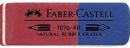 Σχεδιασμός Δυνάμεων
Αν το σώμα ακουμπάει στην επιφάνεια, άλλου σώματος
Εδώ η γόμα  ακουμπάει στην επιφάνεια του τραπεζιού
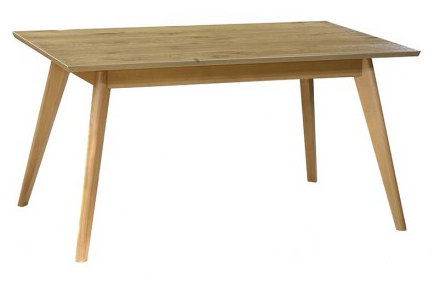 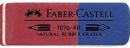 Σχεδιασμός Δυνάμεων
Αν το σώμα ακουμπάει στην επιφάνεια άλλου σώματος, τότε  το σώμα δέχεται μια δύναμη από την επιφάνεια. 

Η δύναμη αυτή είναι κάθετη στην επιφάνεια (π.χ. επιφάνεια τραπεζιού) , και έχει φορά από την επιφάνεια προς το σώμα (π.χ. γόμα)…
FN
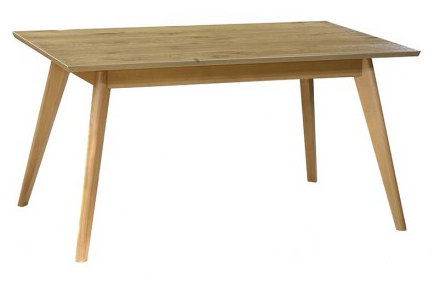 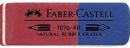 Η FN είναι η δύναμη που ασκείται από την επιφάνεια  του τραπεζιού στην γόμα
Σχεδιασμός Δυνάμεων
Δύναμη FN που ασκείται από την επιφάνεια του τραπεζιού στην ακίνητη γόμα.
Η δύναμη FN
 ονομάζεται κάθετη αντίδραση επιπέδου. Η δύναμη FN ασκείται από το τραπέζι
FN
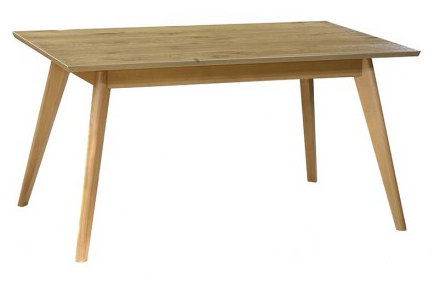 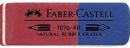 W
Σχεδιασμός Δυνάμεων
Να σχεδιάσετε τις δυνάμεις που ασκούνται στο  ακίνητο κουτί Α
Η δύναμη FN
 ονομάζεται κάθετη αντίδραση επιπέδου. Η δύναμη FN ασκείται από το τραπέζι στο κουτί Α.
FN
Α
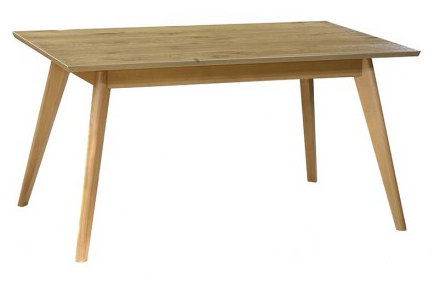 W
Σχεδιασμός Δυνάμεων
Να σχεδιάσετε τις δυνάμεις που ασκούνται στο  ακίνητο κουτί  Α
FN
Γενικά αν ένα σώμα «εφάπτεται» (ακουμπάει) σε ένα επίπεδο τότε δέχεται μια κάθετη δύναμη από αυτό το επίπεδο.
 Αυτή η δύναμη  FN , ονομάζεται κάθετη αντίδραση επιπέδου, όπως φαίνεται και στο διπλανό σχήμα.
Α
W
Σχεδιασμός Δυνάμεων
Να σχεδιάσετε τις δυνάμεις που ασκούνται στο ακίνητο κουτί  Α
FN
Α
W
Σχεδιασμός Δυνάμεων
Να σχεδιάσετε  τις δυνάμεις που ασκούνται στην γόμα που κινείται με ταχύτητα υ .
υ
Ή γόμα κινείται πάνω στο  τραπέζι, άρα δέχεται και  μια δύναμη τριβής Τ, που είναι πάντα αντίθετη στη κίνηση της γόμας.
FN
Τ
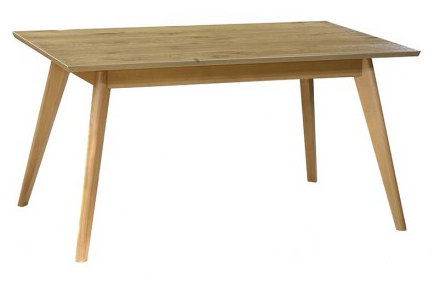 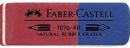 W
Σχεδιασμός Δυνάμεων
Να σχεδιάσετε τις δυνάμεις που ασκούνται στο κουτί  Α που κινείται με ταχύτητα u. 

Προσοχή η επιφάνεια πάνω στην οποία κινείται το κουτί είναι τραχιά( =δεν είναι λεία)
FN
υ
Τ
Α
W
Κεκλιμένο επίπεδο
Σχεδιασμός Δυνάμεων
Να σχεδιάσετε τις δυνάμεις που ασκούνται στο κουτί  Α που κινείται με ταχύτητα u. To κουτί Α κινείται πάνω στη λεία επιφάνεια του πάγου…
υ
FN
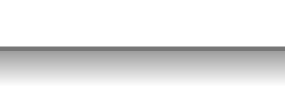 Α
W
Λεία επιφάνεια
Σχεδιασμός Δυνάμεων
Προσοχή!! Στις λείες επιφάνειες η δύναμη της τριβής θεωρείται μηδέν. Αν και το σώμα κινείται δεν δέχεται τη δύναμη τριβής.
FN
υ
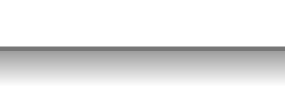 Α
W
Λεία επιφάνεια
Σχεδιασμός Δυνάμεων
Να σχεδιάσετε τις δυνάμεις που ασκούνται στο κουτί  Α που κινείται με ταχύτητα u, πάνω σε λείο επίπεδο
FN
υ
Α
W
Κεκλιμένο επίπεδο
Σχεδιασμός Δυνάμεων
Να σχεδιάσετε τις δυνάμεις που ασκούνται στο ακίνητο ροζ κουτί, που βρίσκεται πάνω σε τραχιά επιφάνεια.  Στο ροζ κουτί ασκείται δύναμη F, αλλά αυτό δεν κινείται…αλλά τείνει να κινηθεί…
FN
F
Τ
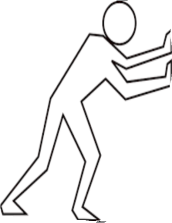 W
Σχεδιασμός Δυνάμεων
Προσοχή!! Αν και το σώμα είναι ακίνητο…. Έχουμε τριβή γιατί το σώμα (εδώ το κουτί)…τείνει να κινηθεί….
FN
F
Τ
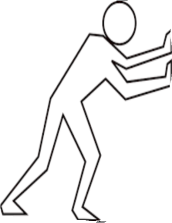 W
Σχεδιασμός Δυνάμεων
Να σχεδιάσετε τις δυνάμεις που ασκούνται στο κουτί Α
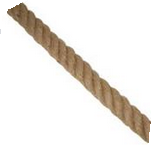 F
Γενικά αν ένα σώμα ακουμπάει σε ένα τεντωμένο σχοινί ,τότε δέχεται μια δύναμη από το σχοινί. Η δύναμη αυτή έχει την κατεύθυνση του νήματος. 
 Αυτή η δύναμη  F, ονομάζεται τάση νήματος, όπως φαίνεται και στο διπλανό σχήμα.
Α
W
Σχεδιασμός Δυνάμεων
Να σχεδιάσετε τις δυνάμεις που ασκούνται στο κουτί Α
FN = κάθετη αντίδραση επιπέδου. 

F = τάση νήματος

W= δύναμη βαρύτητας που ασκεί η γη.
FN
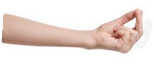 F
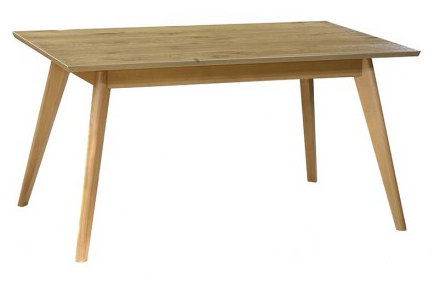 Α
W
Σχεδιασμός Δυνάμεων
Να σχεδιάσετε τις δυνάμεις που ασκούνται στο κουτί Α
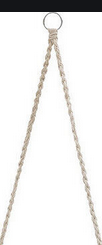 F1 = τάση νήματος

F2 = τάση νήματος

W= δύναμη βαρύτητας που ασκεί η γη.
F1
F2
Α
W
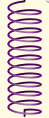 Σχεδιασμός Δυνάμεων
Τεντωμένο ελατήριο (ή ελατήριο που είναι σε επιμήκυνση)
Παραμορφωμένα ελατήρια…
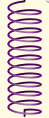 Συμπιεσμένο ελατήριο
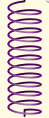 Ελατήριο στο φυσικό του μήκος…
Ελατήριο που δεν είναι ούτε τεντωμένο  ούτε συμπιεσμένο, το ελατήριο είναι στο φυσικό του μήκος.
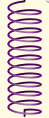 Σχεδιασμός Δυνάμεων
Τεντωμένο ελατήριο (ή ελατήριο που είναι σε επιμήκυνση)
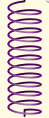 Συμπιεσμένο ελατήριο
Μόνο όταν τα ελατήρια είναι παραμορφωμένα, ασκούν δυνάμεις στα σώματα που είναι σε επαφή.
Σχεδιασμός Δυνάμεων
Να σχεδιάσετε την δύναμη που ασκείται  στο κίτρινο κουτί από το τεντωμένο ελατήριο.
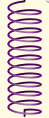 F  = δύναμη ελατηρίου
F
Σχεδιασμός Δυνάμεων
Να σχεδιάσετε την δύναμη που ασκείται  στο κίτρινο κουτί από το τεντωμένο ελατήριο.
Η δύναμη  F που ασκεί το ελατήριο, έχει την διεύθυνση του ελατηρίου, και φορά τέτοια ώστε να επαναφέρει το ελατήριο στο αρχικό φυσικό του μήκος.
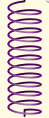 F
Σχεδιασμός Δυνάμεων
Να σχεδιάσετε την δύναμη που ασκείται  στο κίτρινο κουτί από το συμπιεσμένο ελατήριο.
F  = δύναμη ελατηρίου
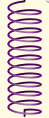 F
Σχεδιασμός Δυνάμεων
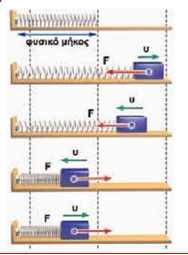 F  = δύναμη που ασκεί το  ελατήριο στο μπλε κουτί
Το πράσινο βέλος και το u, δείχνουν της ταχύτητα του σώματος, δηλαδή προς τα που κινείται το σώμα.
Σχεδιασμός Δυνάμεων
Να σχεδιάσετε όλες τις δυνάμεις που ασκούνται στο κίτρινο κουτί,  που κινείται με ταχύτητα υ προς τα δεξιά  (το ελατήριο είναι συμπιεσμένο)
W  = βαρυτική δύναμη (βάρος) που ασκεί η γη.
FN  = κάθετη αντίδραση επιπέδου
FN
υ
F  =  δύναμη συμπιεσμένου  ελατηρίου
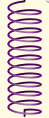 Τ
F
Τ  =  τριβή
W
Δυνάμεις είναι:
Bαρυτική δύναμη (βάρος ή βαρύτητα  w)
Τριβή  T
Όλες οι δυνάμεις έχουν μονάδα μέτρησης τα νιούτον  (π.χ 5Ν)
Kάθετη  αντίδραση επιπέδου FN
Δύναμη ελατηρίου
Τάση νήματος
Μαγνητική δύναμη
Ηλεκτρική   δύναμη